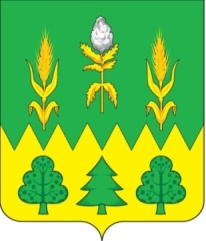 Уважаемые жители Дмитровского района!
Эффективное, ответственное и прозрачное управление муниципальными финансами является базовым условием достижения стратегических целей социально-экономического развития Дмитровского района. Одной из основных задач бюджетной политики Дмитровского района является обеспечение прозрачности и открытости бюджетного процесса.
              Для привлечения большего количества граждан района к участию в обсуждении вопросов формирования бюджета Дмитровского района и его исполнения разработан «Бюджет для граждан». Информация, размещаемая в разделе «Бюджет для граждан», в доступной форме знакомит граждан с основными целями, задачами и приоритетными направлениями бюджетной политики Дмитровского района, с основными характеристиками бюджета района и результатами его исполнения.
              Надеемся, что представление бюджета и бюджетного процесса в понятной для жителей форме повысит уровень общественного участия граждан в бюджетном процессе Дмитровского района.

      Глава Дмитровского района С. А. Козин
Основные термины
Бюджетная система Российской Федерации - основанная на экономических отношениях и государственном устройстве Российской Федерации, регулируемая законодательством Российской Федерации совокупность федерального бюджета, бюджетов субъектов Российской Федерации, местных бюджетов и бюджетов государственных внебюджетных фондов.
Бюджет - форма образования и расходования денежных средств, предназначенных для финансового обеспечения задач и функций государства и местного самоуправления.
Доходы бюджета - поступающие в бюджет денежные средства, за исключением средств, являющихся в соответствии с Бюджетным Кодексом источниками финансирования дефицита бюджета.
Расходы бюджета - выплачиваемые из бюджета денежные средства, за исключением средств, являющихся в соответствии с Бюджетным Кодексом источниками финансирования дефицита бюджета.
Дефицит бюджета - превышение расходов бюджета над его доходами.
Профицит бюджета - превышение доходов бюджета над его расходами.
Бюджетный процесс - регламентируемая законодательством РФ деятельность органов государственной власти, органов местного самоуправления и иных участников бюджетного процесса по составлению и рассмотрению проектов бюджетов, утверждению и исполнению бюджетов, контролю за их исполнением, осуществлению бюджетного учета, составлению, внешней проверке, рассмотрению и утверждению бюджетной отчетности.
Текущий финансовый год – год, в котором осуществляется исполнение бюджета, составление и рассмотрение проекта бюджета на очередной финансовый год и (или) плановый период.
Очередной финансовый год – год, следующий за текущим финансовым годом.
Плановый период – два года за очередным финансовым годом.
Отчетный финансовый год – год, предшествующий текущему финансовому году.
ОБРАБАТЫВАЕМАЯ      ПЛОЩАДЬ,    ГА
ВАЛОВАЯ  ПРОДУКЦИЯ СЕЛЬСКОГО ХОЗЯЙСТВА, 
МЛН. РУБЛЕЙ
ВАЛОВОЕ  ПРОИЗВОДСТВО  ЗЕРНА, 
ТОНН
СРЕДНЯЯ     УРОЖАЙНОСТЬ, 
Ц/ГА
ОБЪЕМ ПРОМЫШЛЕННОГО ПРОИЗВОДСТВА, 
МЛН.   РУБЛЕЙ
ЧИСЛЕННОСТЬ НАСЕЛЕНИЯ,ЧЕЛОВЕК
Доходы бюджета Дмитровского муниципального района Орловской области
Доходы бюджета
Налоговые доходы
Неналоговые доходы
Безвозмездные поступления
Все налоги и сборы, предусмотренные налоговым законодательством Российской Федерации
Платежи, получаемые бюджетом в рамках отношений, нерегулируемых налоговым законодательством
Финансовая помощь от других бюджетов, от физических и юридических лиц, от государственных и негосударственных организаций
ДИНАМИКА  НАЛОГОВЫХ И НЕНАЛОГОВЫХ ДОХОДОВ, 
МЛН.   РУБЛЕЙ
Структура доходов районного бюджета на 2022 год
Налоговые доходы районного бюджета на 2022 год
Неналоговые доходы районного бюджета на 2022 год
Безвозмездные поступления в районный бюджет из других бюджетов на 2022 год
Расходы бюджета
Расходы бюджета – это средства, выплачиваемые из бюджета на реализацию расходных обязательств муниципального образования Дмитровский район, то есть расходов, необходимость которых установлена муниципальными правовыми актами в соответствии с федеральными законами (законами субъекта Российской Федерации)
На какие цели расходуются средства бюджета?
На социальную сферу (образование, культура, социальная политика, физическая культура и спорт);
На национальную экономику (сельское хозяйство, дорожная деятельность и др.);
На межбюджетные трансферты в бюджеты поселений и т.д.
Структура расходов районного бюджета                  Дмитровского района на 2022 год
Образование(51,9%)
Культура ,кинематография(4,3%)
Социальная политика(1,6%)
Физическая культура и спорт( 7,4%)
Обслуживание государственного и муниципального долга(0,2%)
ДИНАМИКА  РАСХОДОВ НА ОБРАЗОВАНИЕ, 
МЛН.   РУБЛЕЙ
Структура расходов районного бюджета Дмитровского района на 2022 год
Всего расходов 335768,1 тыс.рублей

  
Ис
Муниципальные программы районного бюджета Дмитровского района на 2021 год
Планируемый предельный объём муниципального долга на текущий финансовый год и планируемый верхний предел муниципального долга по состоянию на 1 января 2023 года
верхний предел муниципального долга Дмитровского района на 1 января 2023 года – в сумме 7000,0 тысяч рублей
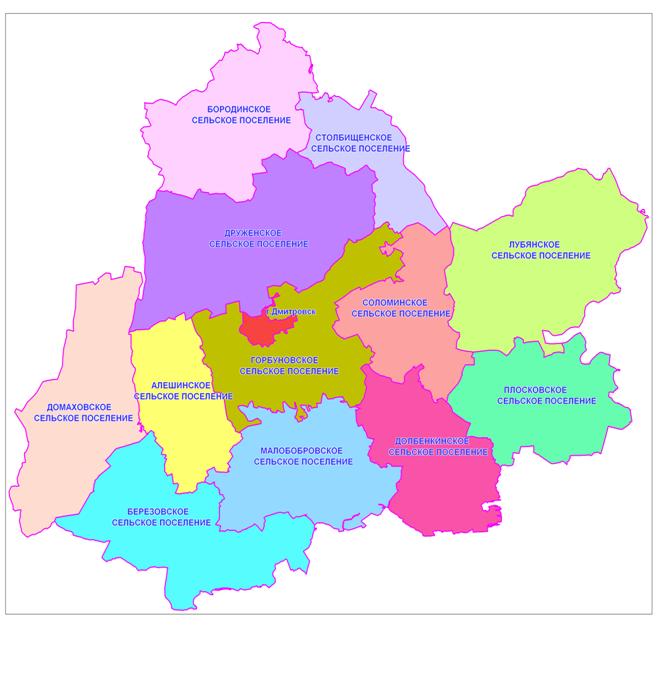 Контактная информация